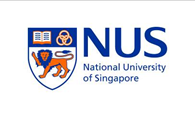 Climate change in China: 
Communism is cooler
I.P.L. Png
Junhong Chu
Yehning Chen
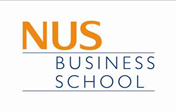 China, July and August daily max temperature: 
1951-2010 vis-a-vis 1929-44
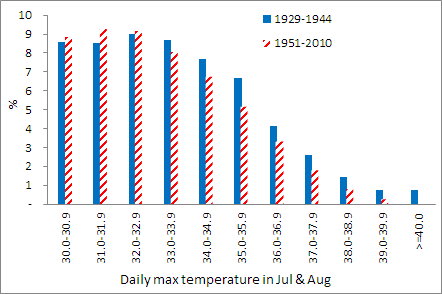 [Speaker Notes: After 1960, almost no reports of max temperature > 40 degrees]
Findings
Frequency of extreme temperatures (⩾ 35ºC)
decreased sharply from 1954
increased from 2000 onward
Effect limited to summer months (June-August)
Effect more pronounced
At stations where average summer temperature in 1929-44 relatively higher
In provincial capitals
Robust to
Control for aerosol effect (sunshine hours)
Sample, specification, method
Findings, cont’d
Increased frequency of extreme temperatures from 2000 onward
More pronounced in stations with higher score for environmental transparency
Outline
Data
Method
Results
Explanations
Hot weather policy
Discussion
Data sources: Historical China, 1912-49
國立中央研究院氣象研究所, 氣象月刊, Monthly Meteorological Bulletin, Academia Sinica, National Research Institute of Meteorology, Pei-Chi-Ko, Nanking, China, 1928-37
日本軍北支那氣象部, 北支那氣象月報, North China Monthly Meteorological Bulletin, North China Meteorological Department, Japanese Army, 1939-44
Other observatories and agencies
Provinces: Fujian, Hunan, Jiangsu, Manchuria, Sichuan
Cities: Dalian, Qingdao, Society of Jesus Kiangnan Mission, Shanghai
[Speaker Notes: , various issues, 1929-36.
53 to 68 stations across East and Central China
Interrupted by Sino-Japanese War 
, various issues.]
Data sources: Modern China, 1951-2010
China Meteorological Administration (CMA): Surface weather database, version 3.0 -- up to 824 stations
Minimum and maximum temperature
Sunshine
Global Historical Climatology Network (GHCN) -- up to 199 stations
Minimum and maximum temperature
Data: Matching China stations
Matching criteria
Location 
Longitude and latitude: Distance < 10 kilometres
Difference in elevation < 100 metres
At least 5 years of records in 1929-1944 (with at least 6 months per year)
At least 19 stations in each year
Matched data-set
65 stations, 1929-44 and 1951-2010
1,539,393 observations of daily max and min temperature 
1,318,497 observations of daily sunshine duration
Data sources: Non-mainland/foreign, 1929-2010
Hong Kong Observatory
One station
Japan Meteorological Agency
6 stations in southwest
Korea Meteorological Administration
9 stations in west
Taiwan: Central Weather Bureau
5 stations in west
Matched data-set
21 stations, 1929-2010
590,083 observations of daily max and min temperature 
450,942 observations of daily sunshine duration
Data: Stations
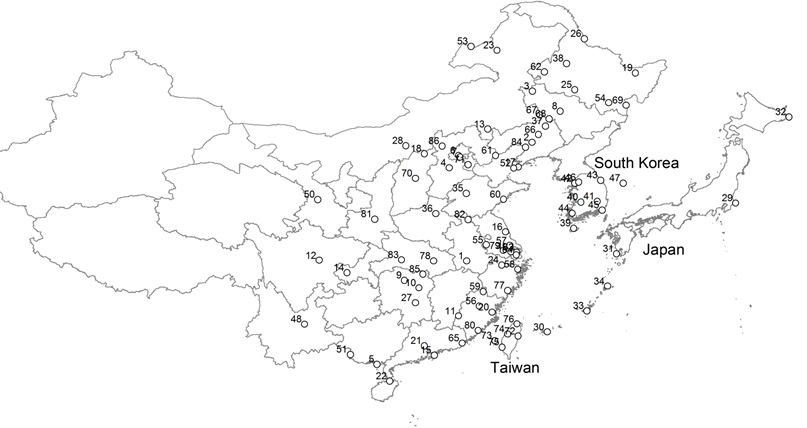 Data
Quality
Conventional checks
Compared across sources
1954 compilation of monthly averages (中国气温资料 / 中国气象局中国科学院地球物理研究所联合资料室编)
Multiple original sources 
Inhomogeneities
Movement of stations
Changes in technology, standards, and procedures
Outline
Data
Methods
Results
Explanations
Hot weather policy
Discussion
Empirical strategy
Difference in difference
1929-1944: summer temperatures more extreme in China than foreign
1954-2000: summer temperatures less extreme in China than foreign
Benchmark for extreme: Probability of daily maximum temperature ≥35ºC
Method: Multiple regression
Unit of analysis: Station + date 
More robust to errors in data than annual or monthly model
More precise estimate -- annual/monthly average of daily extremes understates the effects
Dependent variable: 
Daily maximum temperature for each station
Probability of daily maximum temperature ≥ benchmark (35ºC) -- to investigate the frequency of extreme temperatures
National model
Dependent variable
Daily maximum temperature
Probability of daily maximum temperature ≥ benchmark (35ºC)
Explanatory variables -- fixed effects
Stations (regional differences)
Years (average of dependent variable for year)
Months (seasonal differences)
China x years (average increment in dependent variable for China relative to foreign countries in each year)
[Speaker Notes: With station FE, China main effect cannot be separately identified]
Station-specific model
Dependent variable
Daily maximum temperature
Probability of daily maximum temperature ≥ benchmark (35ºC)
Explanatory variables: 
Fixed effects 
Station-year: Urban heat island effect, movement of station, change in meteorological standard, change in recording procedure or personnel
Station-month: Differences in seasonality
Station x Post-1954 (including foreign stations)
[Standard errors clustered by station]
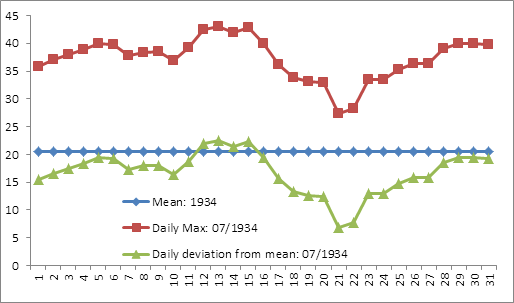 Daily max, Nanjing, July 1934 and 1980
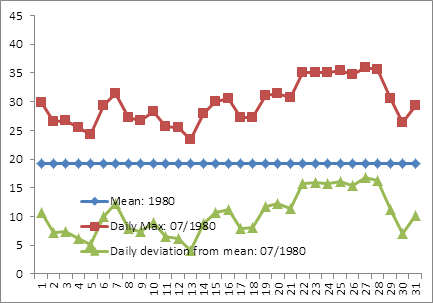 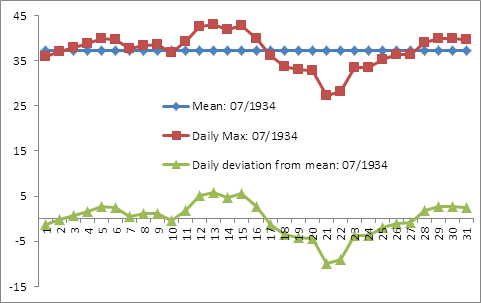 Daily max, Nanjing, July and Aug 1934
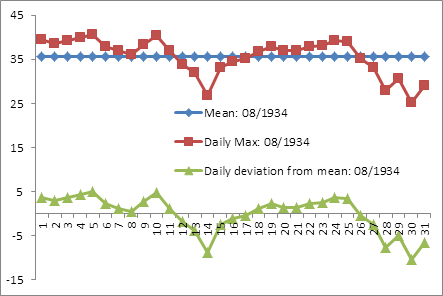 Outline
Data
Method
Results
National model
Station-specific model
Explanations
Hot weather policy
Discussion
National model: Daily max temperature: 
Year fixed effects (annual average)
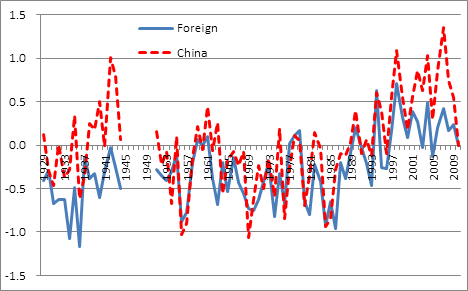 [Speaker Notes: 1929-44: Chinese weather hotter than foreign countries
1951-2000: Chinese weather similar to foreign countries
2001-onward: Chinese weather hotter than foreign countries]
National model: Prob (daily max temp ≥ 35ºC): 
Year fixed effects (annual average)
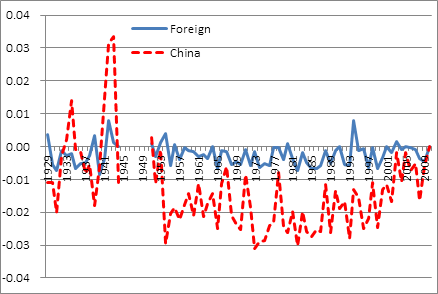 China and foreign 
series normalized to 2010
[Speaker Notes: 1929-44: Chinese extreme relatively more volatile than foreign countries
1954: Chinese extreme sharply lower
1955-2002: Chinese extreme systematically low 
2001-onward: Chinese extreme weather]
National model: Daily max temperature, Jun-Aug: Year fixed effects (annual average)
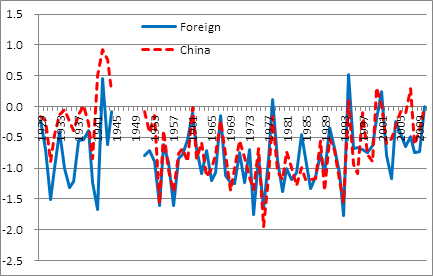 [Speaker Notes: Chinese Jun-August weather very similar to foreign]
National model: Prob (daily max temp ≥ 35ºC), Jun-Aug: Year fixed effects (annual average)
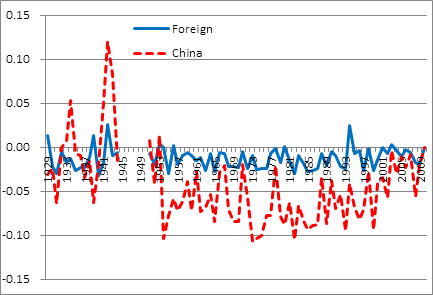 Structural break 1954
Structural break 2001
[Speaker Notes: Reduction in extreme temperature concentrated in summer
Previous slide: daily max temp about same in China and foreign; so, 
Stations with high extremes (above 35): Mean-preserving compression -- disproportionate increase in probability of sub-35 temperatures
Stations with moderate extremes (below 35): No change around 1954/55]
Incremental prob of daily max temp >= 35ºC in 1951-2010 relative to 1929-44 in China (relative to foreign)
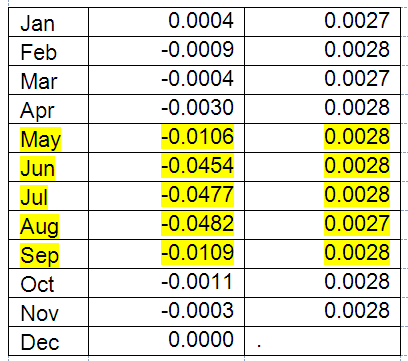 Prob of daily max temp ≥ 35oC in July, 1954-2010  vis-a-vis 1929-1944
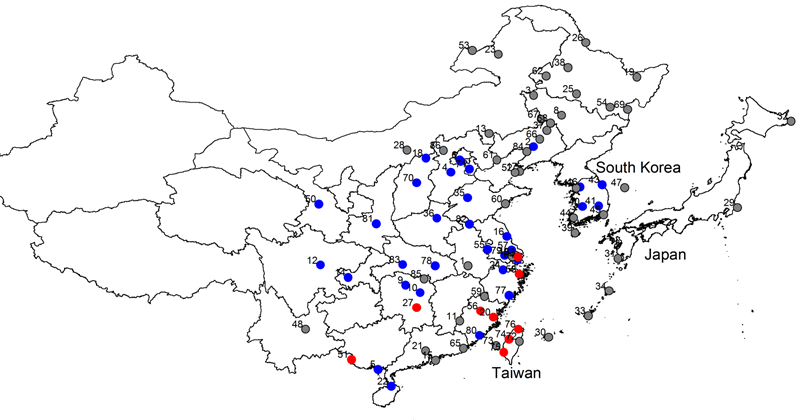 [Speaker Notes: Blue = prob of max temp ≥ 35oC lower from 1954 onward  than before 1949
Grey = no significant difference
Red = prob of max temp ≥ 35oC higher from 1954 onward than before 1949]
Prob of daily max temp ≥ 35oC in August,  1954-2010  vis-a-vis 1929-1944
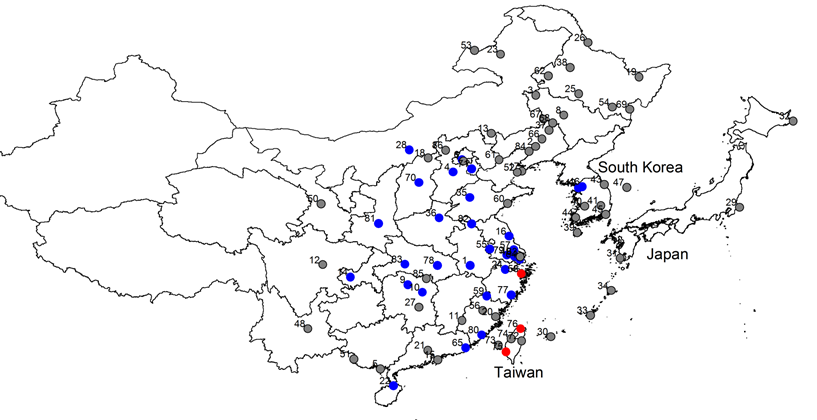 [Speaker Notes: Blue = prob of max temp ≥ 35oC lower from 1954 onward than before 1949
Grey = no significant difference
Red = prob of max temp ≥ 35oC higher from 1954 onward than before 1949]
Robustness checks
Sample
Distance ≤ 5km, number of years ≥ 7
Homogeneous: 36 China + 21 foreign stations, all years, 1951-2010
Measurement
Pre-1950 observations clustered at .0 and .5: 
Alternative benchmark: Probability of daily maximum temperature ≥ 34.9oC
Specification: Week fixed effects
Estimation method
Logit 
Probit
Homogeneous sample, Jun-Aug, 1951-2010
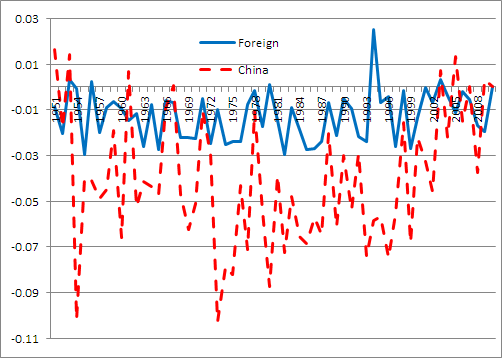 [Speaker Notes: China stations: 36 with complete data through 1951-2010
Foreign stations: 21]
Outline
Data
Method
Results
Explanations
Aerosol effects
Evolution of climate: Coastal/inland
Urbanization
Technology, standards, and procedures
Hot weather policy
Discussion
Aerosol effects
Atmospheric aerosols 
Directly scatter and absorb solar radiation 
Indirectly provide nuclei for condensation of clouds or formation of ice
Sources of aerosols
Cloud
Water vapour
Humidity
Dust
Emissions -- increase with China’s economic growth
Overall measure: daily sunshine hours
Limited data => smaller sample
[Speaker Notes: Comment: Emissions increased with China's economic growth; 
Aerosol effects due to emissions should be increasing => lower prob of extreme temperatures
Instead, we observed prob of extreme temperatures increased from 2001 onward]
Prob of daily max temp ≥ 35oC: 
Including sunshine hours
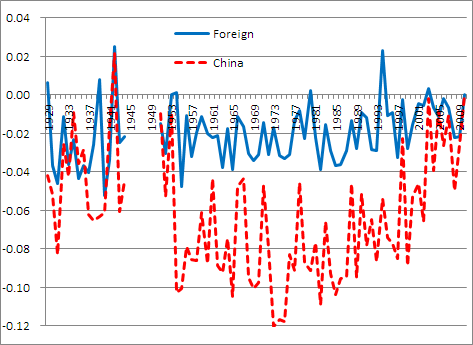 [Speaker Notes: Pattern:
1929-44: China weather less extreme than foreign -- due to sample (see next slide)
1954 onward: China weather systematically less extreme (same result as in main estimate)]
Prob of daily max temp ≥ 35oC:
Sunshine sample without sunshine covariate
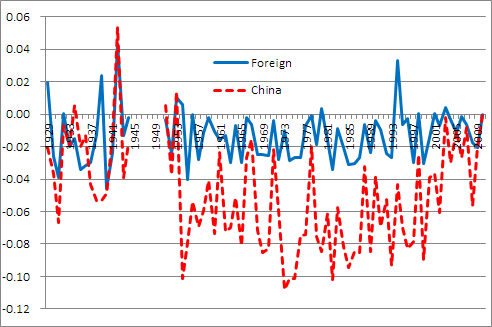 [Speaker Notes: Effects somewhat more pronounced (larger gap between China and foreign) with control for sunshine.
Why?

Note different vertical scales in two figures: Actual difference between China and foreign quite similar
Stations without sunshine data: China weather in 1929-44 much more extreme than foreign]
Evolution of climate: Inland/coastal
Permanent regional differences -- inland climate more extreme
Absorbed by station fixed effects
Conjecture -- time-varying regional differences: 
Perhaps climate of inland China evolved differently from coastal areas (China, Korea, Hong Kong) and offshore islands (Japan, Taiwan)
[Speaker Notes: For 1929-44:
Inland: 31 stations (14 in Northeast); 84,665 observations
Coastal: 34 stations; 102,411 observations]
China inland: Prob of daily max temp ≥ 35oC
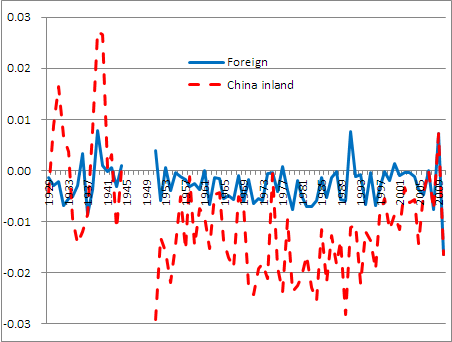 [Speaker Notes: [Note for next revision: change to June-August]]
China coastal: Prob of daily max temp ≥ 35oC
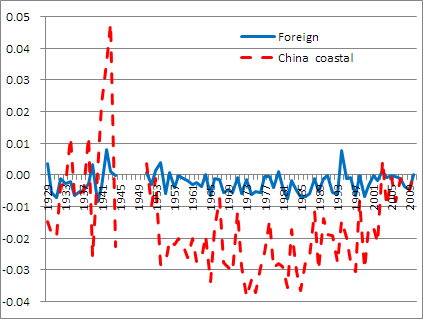 [Speaker Notes: [Note for next revision: change to June-August]

Evolution of climate of coastal China should be more similar to foreign
But, bigger discrepancy between China coastal and foreign than between China inland and foreign]
Urbanization
Urbanization affects temperature 
Building materials absorb and release radiation
Surface materials
Vegetation
Surface moisture
Southeast China (Zhou et al. PNAS 2004): 
Warming trend in minimum temperature (+0.116oC per decade) in winter
10x larger than effect on maximum temperature
21% of overall warming trend in minimum temperature
Cooling trend in maximum temperature (-0.016oC per decade) in winter
Urbanization: Daily minimum temperature
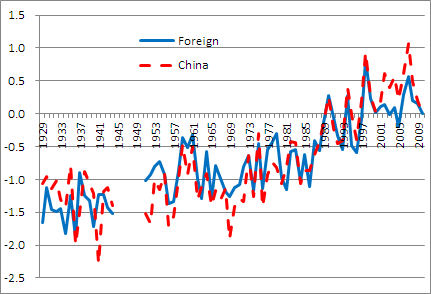 [Speaker Notes: Clear upward trend -- consistent with previous research
Liming Zhou, Robert E. Dickinson, Yuhong Tian, Jingyun Fang, Qingxiang Li, Robert K. Kaufmann, Compton J. Tucker, and Ranga B. Myneni, “Evidence for a significant urbanization effect on climate in China”, PNAS, Vol. 101 No. 26, June 29, 2004, 9540-9544.
Chinese weather similar to foreign]
Urbanization
Urban heat island effect -- strongest effect in winter
Our results most pronounced in summer
Station-level model: Accounted for by fixed effects for station-year and fixed effects for station-month
Technology, standards, and procedures
Difficult to explain observed national effect on summer extreme temperatures through changes in technology, standards, and procedures
General -- change should uniformly affect all recorded temperatures, not asymmetrically affect higher temperatures
Movement of stations -- specific to stations, not nation-wide
Technology, standards, and procedures
(Kaiser et al. 1993)
But attenuation of extreme temperatures did not reverse around 1960/61
Temperature
Instrument height
1950-53: 1.5 metres
1954-60: 2 metres
1961-onward: 1.5 metres
Observation time
up to 1950: 2000 hrs Beijing time
1951-53: 2000 hrs Local Standard Time
1954-60: 2000 hrs Local Mean Solar Time
1961-onward: 2000 hrs Beijing time
Sunshine
up to 1953: Jordan Photographic Sunshine Recorder
1954-onward: Campbell-Stokes Sunshine Recorder
Outline
Data
Method
Results
Explanations
Hot weather policy
Discussion
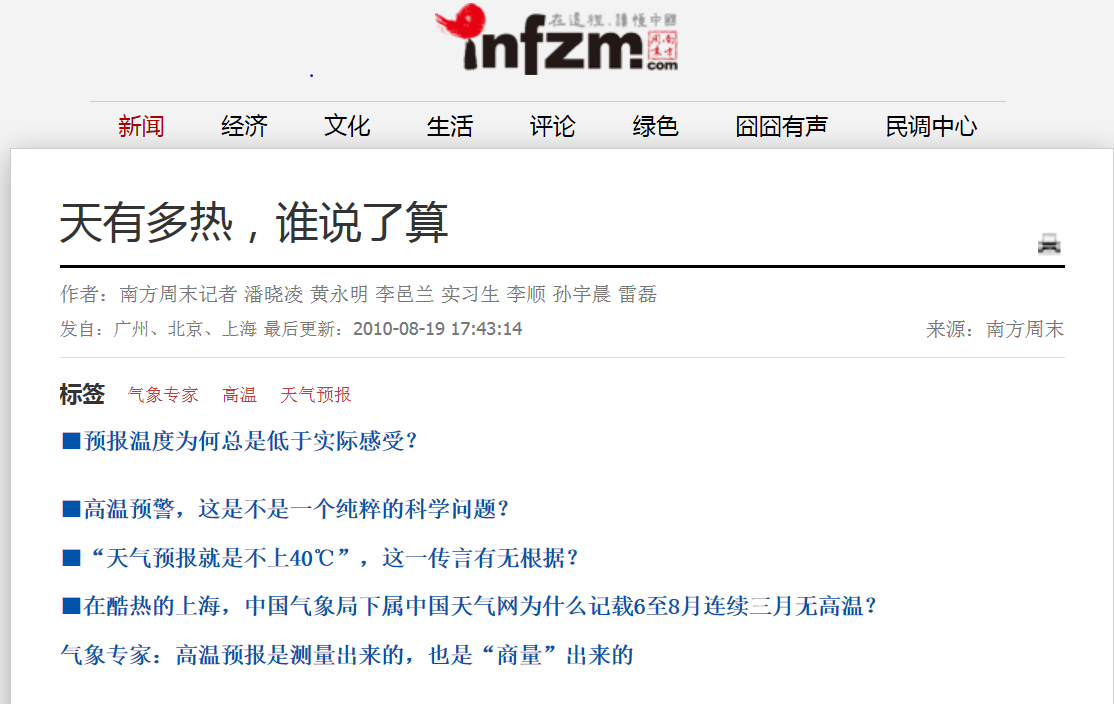 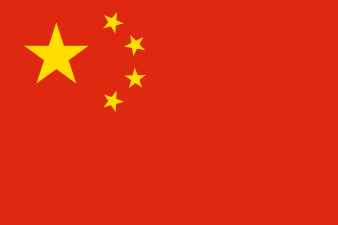 Government policy
1954: Iron and Steel Bureau: “Report on hot weather measures”
Temperatures in workshop must not exceed 30oC
1956: State Council: “Notice to accelerate implementation of summer hot weather measures”
Temperatures in some areas of Southern China have exceeded 100-year records
In extremely hot weather, if remedial measures not possible, consider temporary work suspension 
No overtime work during hot weather
[Speaker Notes: List is incomplete]
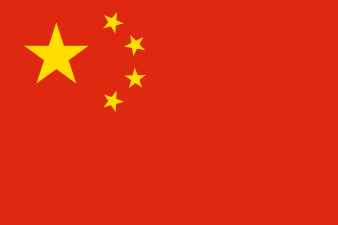 Government policy
1960: Ministry of Health, Ministry of Labor, and National Federation of Trade Unions: Interim Regulation on Hot Weather Work 
Provincial governments progressively introduced detailed regulations on hot weather work
1963: Guangzhou
1994: Shenzhen
2005: Hunan, Jiangsu
2007: Chongqing, Hubei, Beijing
[Speaker Notes: List is incomplete]
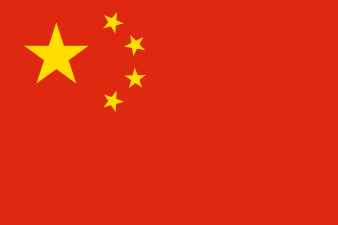 Government policy
2007: Additional measures
2012: State Administration of Work Safety, Ministry of Health, Ministry of Human Resources and Social Security, and All China Federation of Trade Unions: Final Regulation No. 89 of 2012
[Speaker Notes: List is incomplete]
Final Regulation, No. 89 of 2012
国家安全生产监督管理总局, 卫生部, 人力资源和社会保障部,
中华全国总工会

安监总安健〔2012〕89号: 防暑降温措施管理办法

第八条 在高温天气期间，用人单位应当按照下列规定，
1.日最高气温达到40℃以上，应当停止当日室外露天作业；
2.日最高气温达到37℃以上、40℃以下时，用人单位全天安排劳动者室外露天作业时间累计不得超过6小时，连续作业时间不得超过国家规定，且在气温最高时段3小时内不得安排室外露天作业；
3.日最高气温达到35℃以上、37℃以下时，用人单位应当采取换班轮休等方式，缩短劳动者连续作业时间，并且不得安排室外露天作业劳动者加班。
Incentives of local government officials
天高皇帝远: The sky is high and the emperor is far away
Pre-1978 reform 
Local officials required to meet central planning targets
Post-1978 reform
Government depends on industrial enterprises for revenues and other support
Local officials evaluated by economic performance of their territory (Li and Zhou 2005)
Weather reporting
1956: “Temperatures in some areas of Southern China have exceeded 100-year records” (State Council)
All stations: Jun-Aug temperatures lower in 1956 than 1929-44   
Conjecture: Re-writing of historical weather statistics
2010: Li Kai-le, ex senior technical officer, Guangdong Province Meteorological Office: “Some officials worry about the cost and disruption of warnings, and ask for a more conservative forecast” (Nanfang.com, 2010)
[Speaker Notes: Possible reason why "rewriting of statistics" began in 1954: Major re-organization of China provincial govts in June 1954:]
Compliance with hot weather regulations
1954: “some enterprises did not truthfully report heat stroke incidents and workshop temperature” (Iron and Steel)
1956: “some enterprises did not prepare measures for hot weather work in summer” (State Council)
1956: Wenzhou Steel Factory concealed industrial accidents, reported 8 instead of 21 in August (“Factory manager Zheng Kezhong did not respect worker safety”)
Prob of daily max temp ≥ 35oC, Jun-Aug:
Provincial capitals vis-a-vis other stations
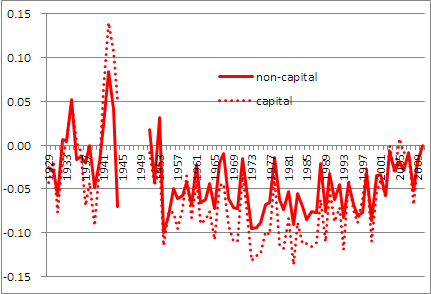 [Speaker Notes: Larger cooling effect in provincial capitals]
Structural break #1:
Less frequent extreme temp, 1954-60
Major changes in 1954: Central government
Re-organized national administration
Abolished regional governments 
Directly administered provinces
Transferred Meteorological Agency from military administration to civil government
Analyses
Average daily maximum temperature, Jun-Aug, 1951-53
Economic structure
[Speaker Notes: James Kung used the length of communist administration to measure "degree of redness" of each province.  In turn, he used that to explain the extent to which the provincial govt over-reported grain production during the Great Leap Forward.]
Less frequent extreme temp, 1954-60: Average summer extreme temp, 1951-53
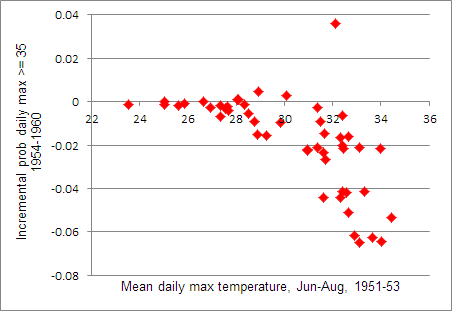 Less frequent extreme temp, 1954-60: Economic structure
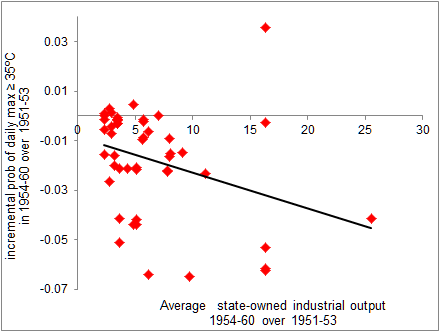 Structural break #2:
More frequent extreme temp, 2001-10
Major events around 2001
United Nations Framework Convention on Climate Change, Kyoto Protocol, 1997
China signed, 29 May 1998
China admitted to WTO, 11 December 2001
Analyses
Average daily max temperature, Jun-Aug, 1951-53
Pollution Information Transparency Index, 2008-onward
Institute of Public & Environmental Affairs (China) and Natural Resources Defense Council
Economic structure: Percent of employment in construction
More frequent extreme temp, 2001-10:
Mean daily max temperature, 1951-53
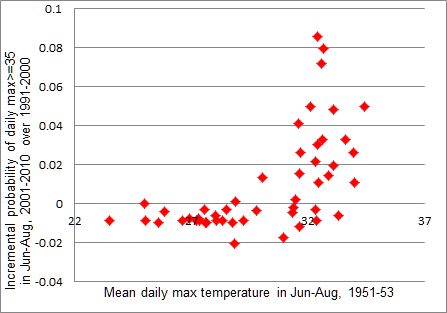 [Speaker Notes: This refutes explanation of 1954 structural break as mean reversion -- no reason why the stations that experienced mean reversion in 1954 would exhibit “unreversion” in 2001.]
Less frequent extreme in 1954-60 / 
more frequent extreme in 2001-10
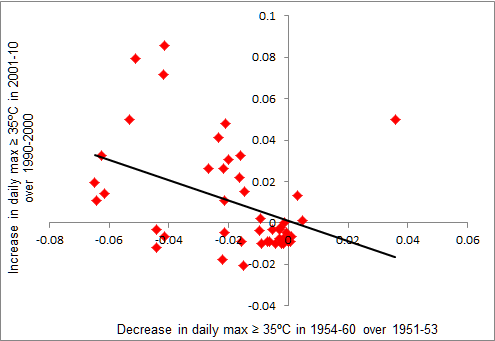 More frequent extreme temp, 2001-10: Pollution Information Transparency Index
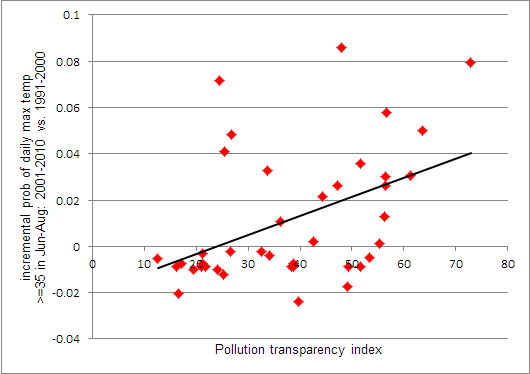 More frequent extreme temp, 2001-10: Economic structure
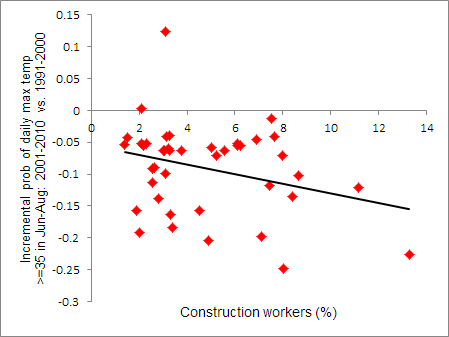 Outline
Data
Method
Results
Explanations
Hot weather policy
Discussion
Implications: Welfare
Welfare and health
Businesses -- illegal in China for any organization other than CMA to publish weather
Individuals -- can monitor hot weather themselves
Implications: Climate studies
Summer extreme temperatures affected by
Global trends
Aerosol effects -- natural and anthropogenic
Under-reporting?
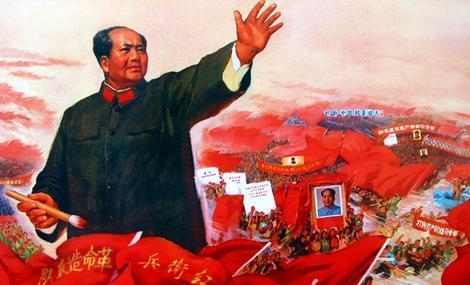 Communists reformed society, economy, and also the climate!
Additional presentation
China, July and August daily max temperature: 
1929-44 vis-a-vis 1951-70
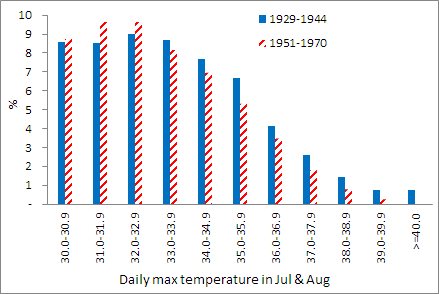 China, July and August daily max temperature: 
1929-44 vis-a-vis 1971-90
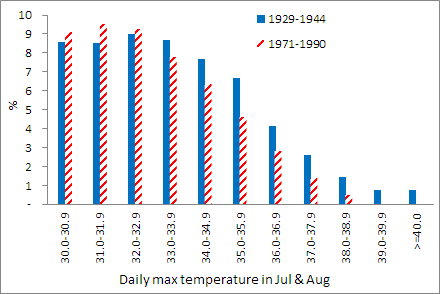 China, July and August daily max temperature: 
1929-44 vis-a-vis 1991-2010
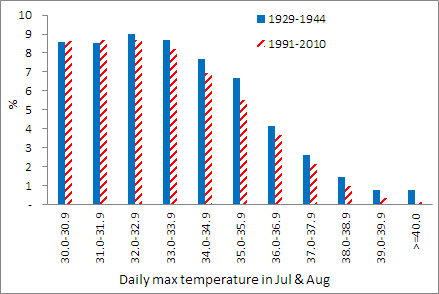 China: Station coverage, 1912-1949
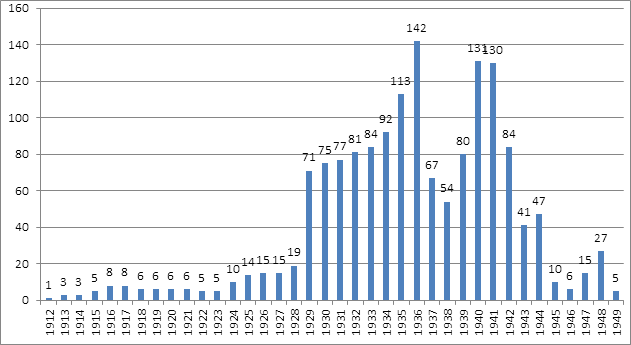 Prob (monthly average daily max temp ≥ 35ºC), Jun-Aug: Year fixed effects (annual average)
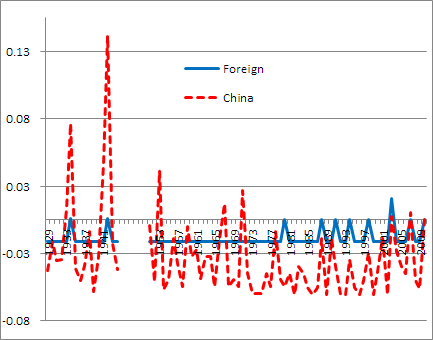 [Speaker Notes: Monthly average of daily max, not daily max: shows that effects are muted with monthly averages.]
Daily min temperature: Annual average
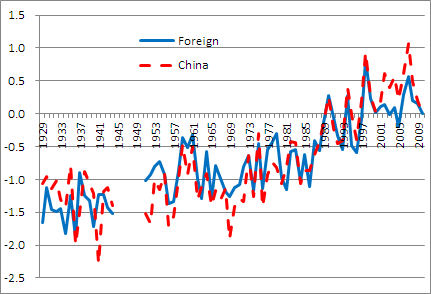 [Speaker Notes: 1929-2010: Chinese weather similar to foreign countries]
National model
Lower probability of extreme temperature at all levels in May-Sep
National model: Max and min temperatures
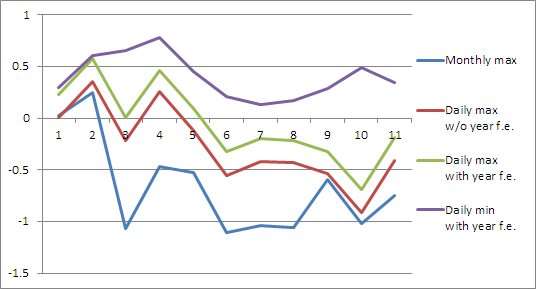 Prob of daily max temp ≥ 35oC, July: 
1954-2010
vis-a-vis 1929-44
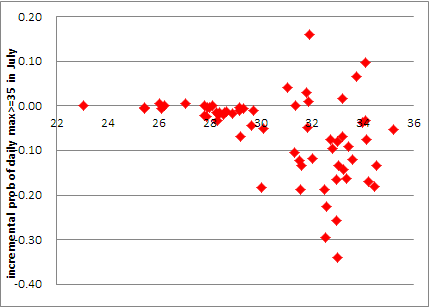 Higher pre-1945 temperature => relatively lower post-1953 temperature
Prob of daily max temp ≥ 35oC, August: 
1954-2010 vis-a-vis 1929-44
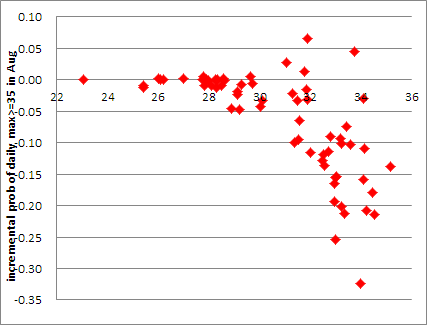